I Have a Body and I Can Do Many Things with My Body
Week 6
Cherrie Ann A. Dela Cruz
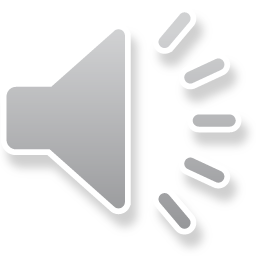 ydc
Day 4: My heart, lungs, bones and stomach are inside my body.My heart beats so it can pump blood into the body.My lungs
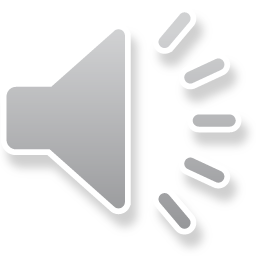 ydc
What are the parts that is inside our body?
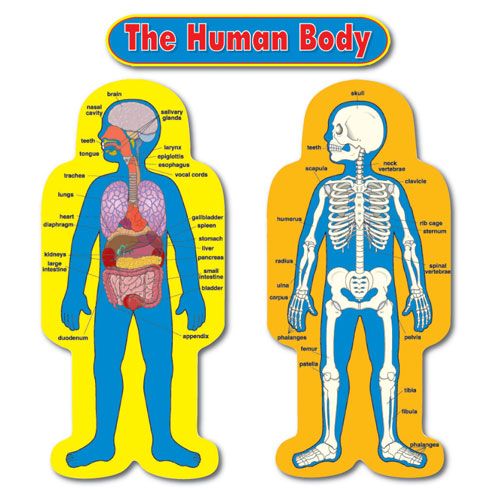 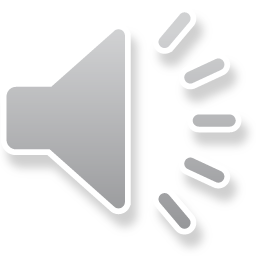 ydc
My lungs help me to breath
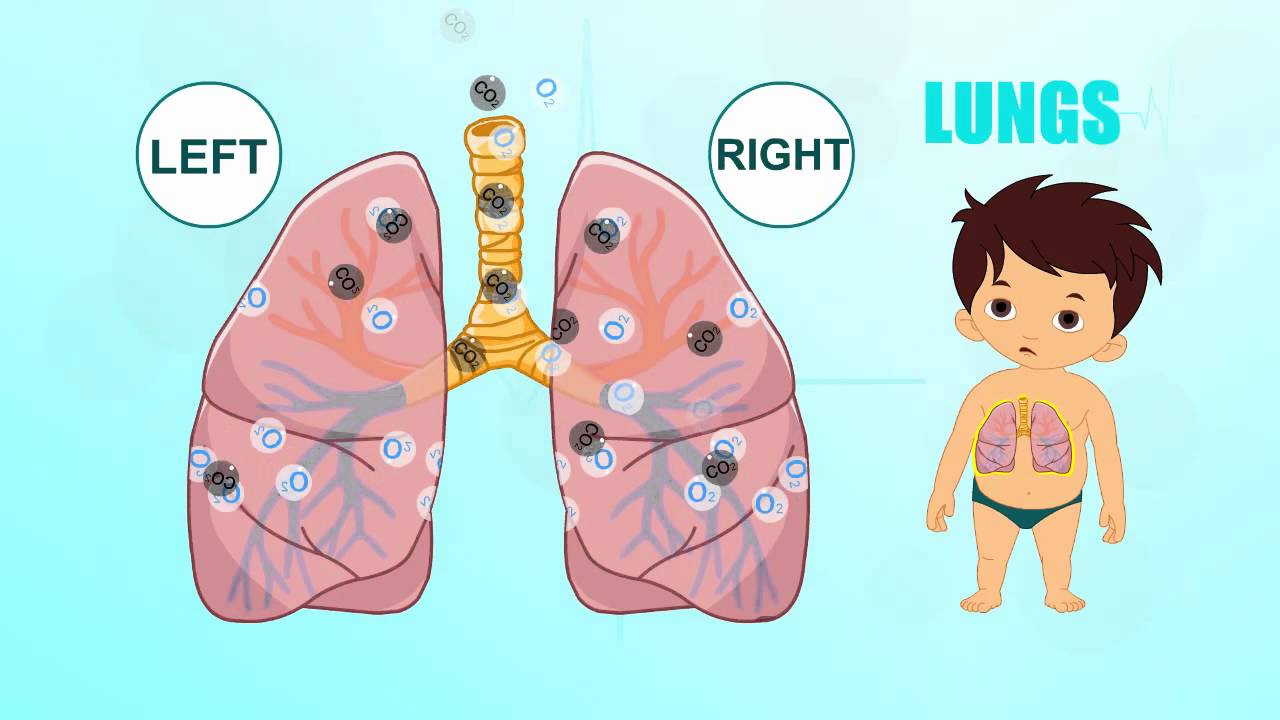 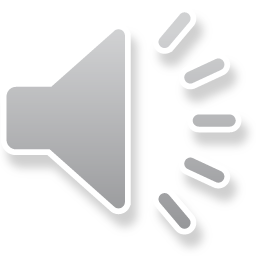 ydc
My bones give shape to my body
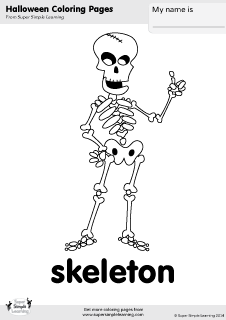 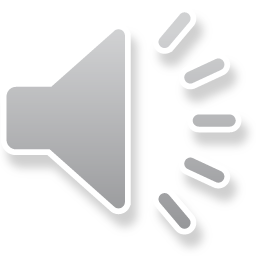 ydc
My stomach stores the food I eat.
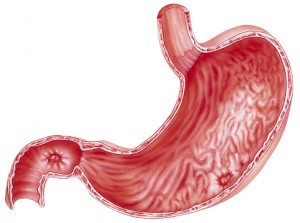 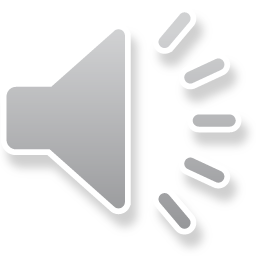 ydc
Activity 1: Parts of the Body Tracing
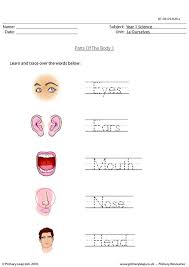 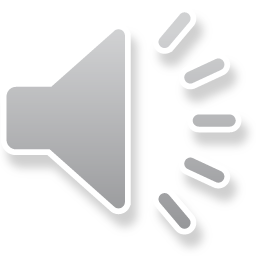 ydc
Activity 2: Picture puzzle (body parts)
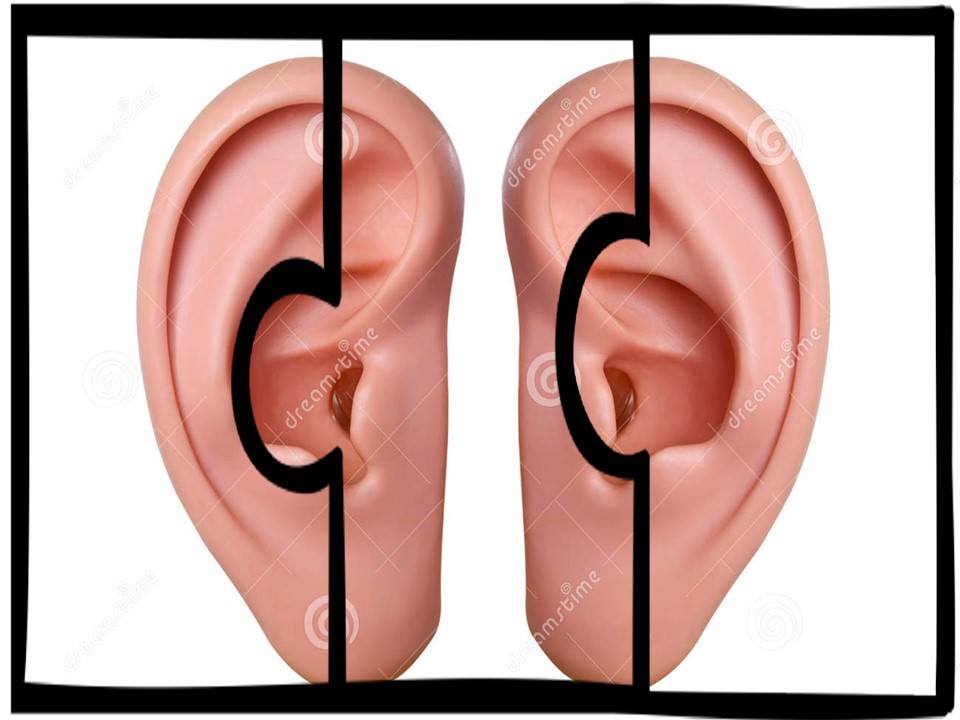 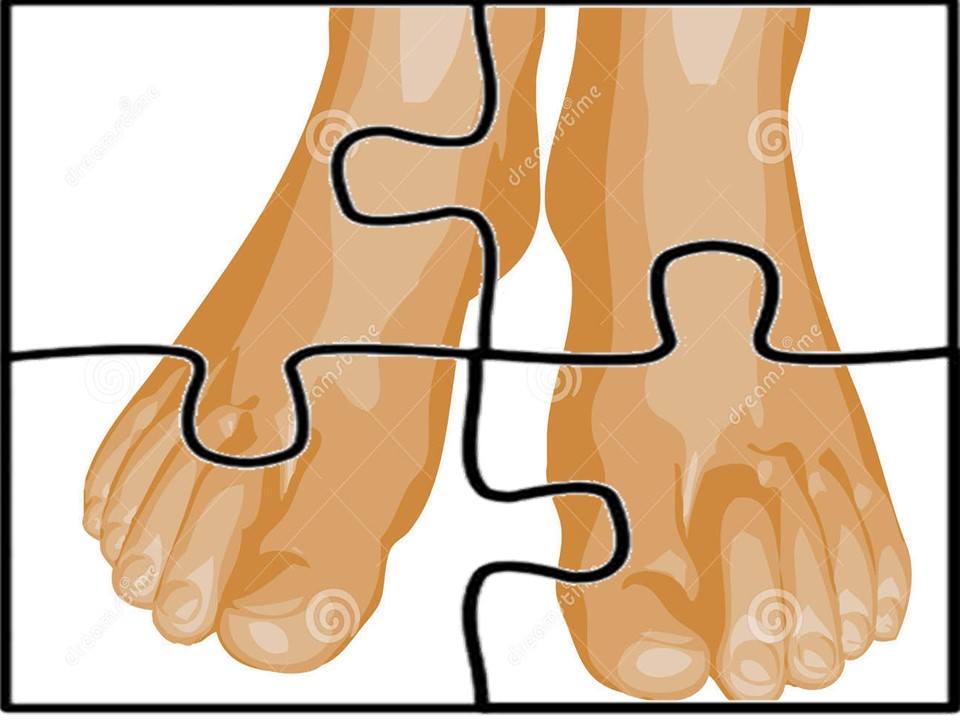 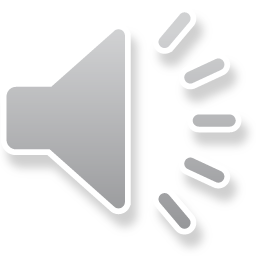 ydc
Activity 3: Picture puzzle (body parts)
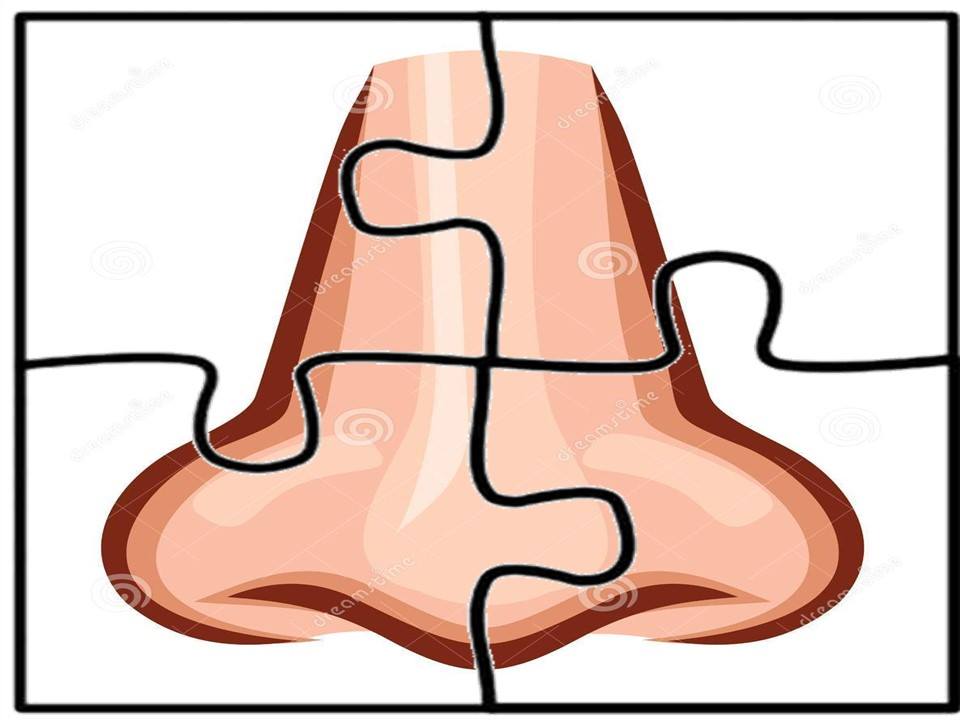 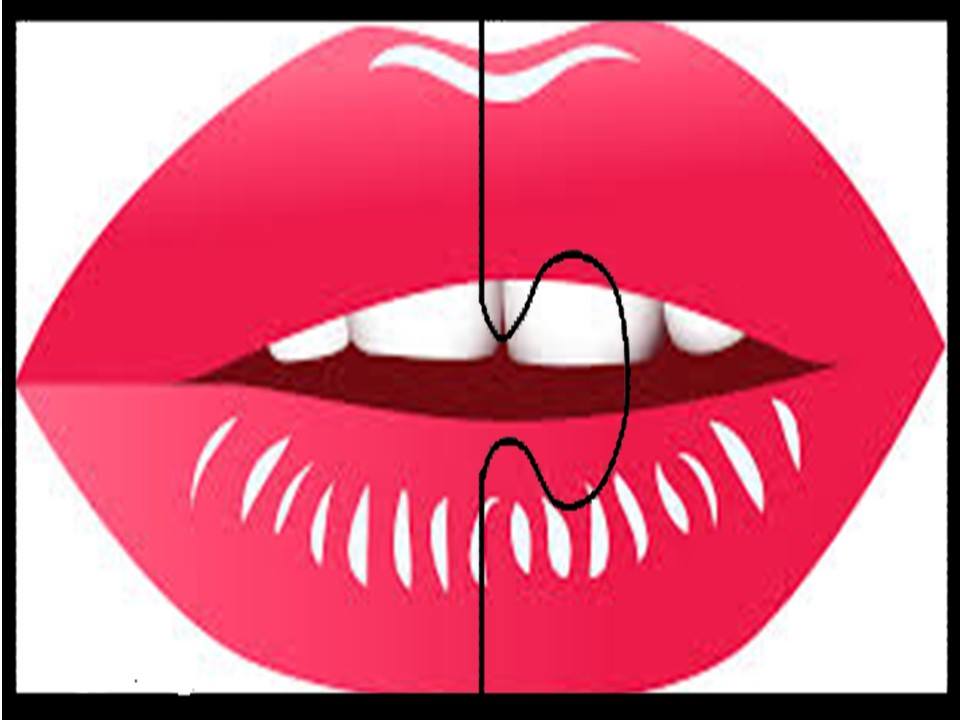 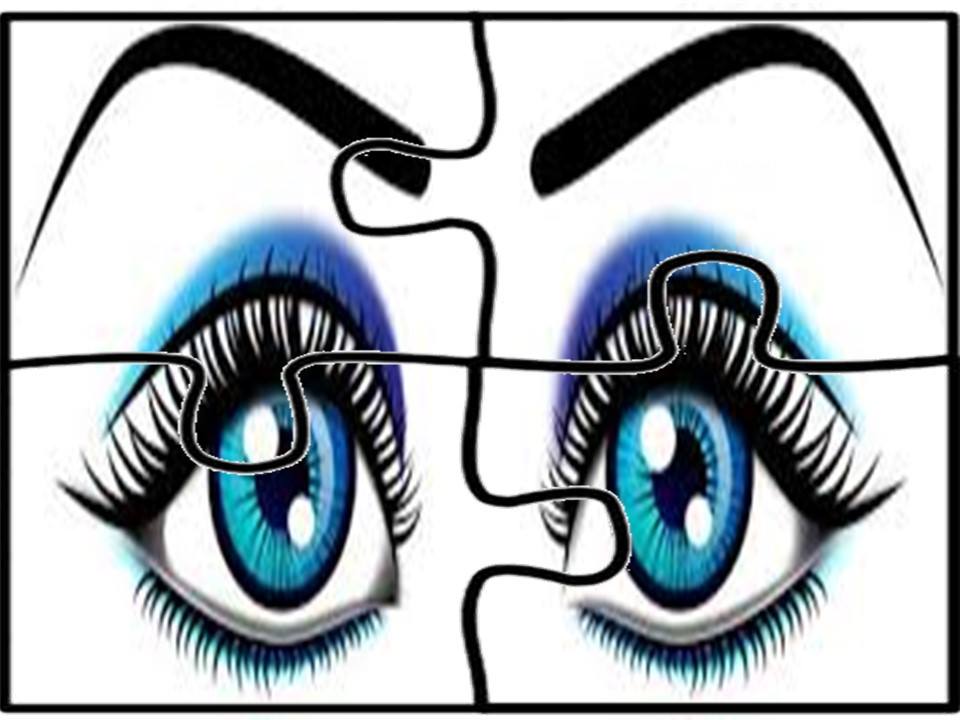 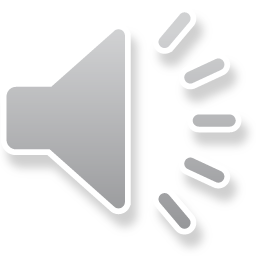 ydc
Activity 3: Shadow Match
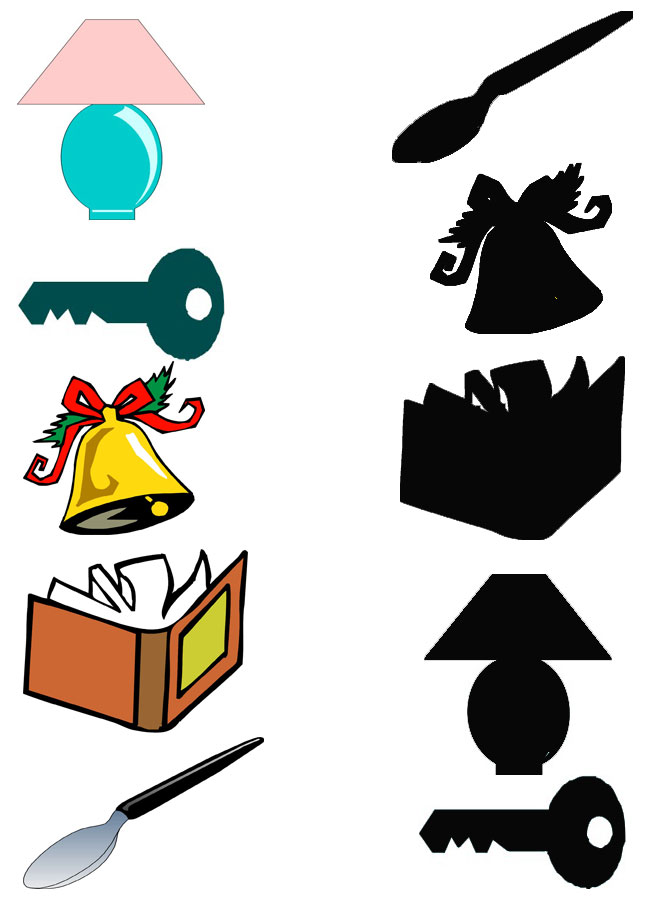 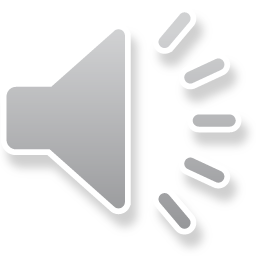 ydc
Supervised Recess….Bless Us O Lord…
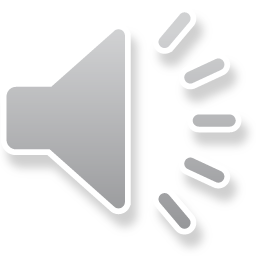 ydc
Story Time:    Chubby Chin Chin
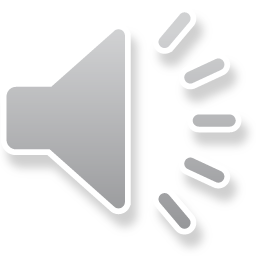 ydc
Activity 4: Counting up to 3
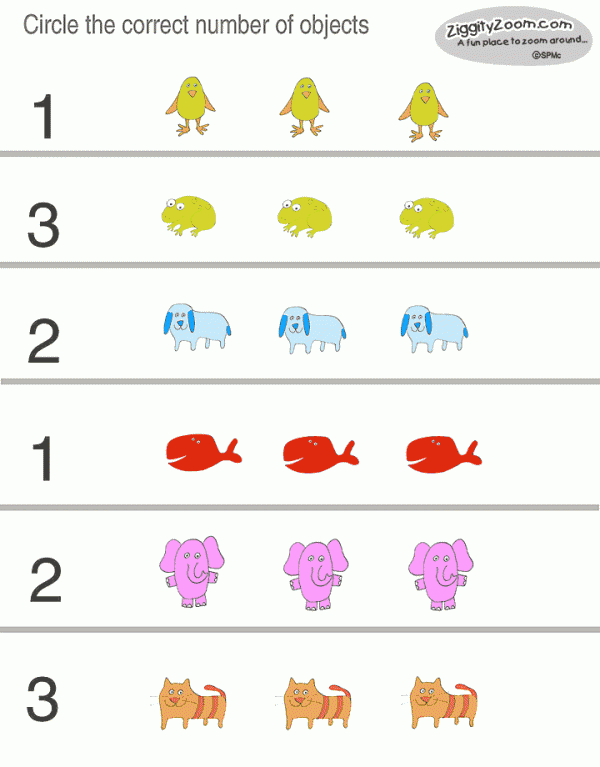 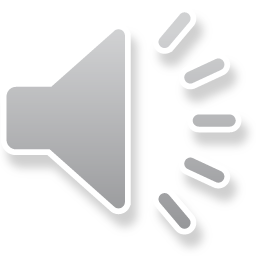 ydc
Activity 6: Finger Counting Addition
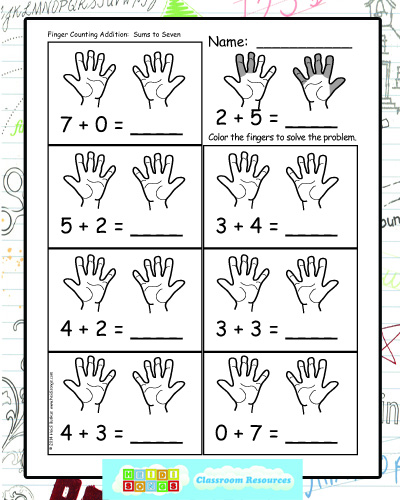 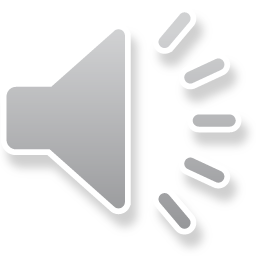 ydc
Goodbye song: Teacher Cleo
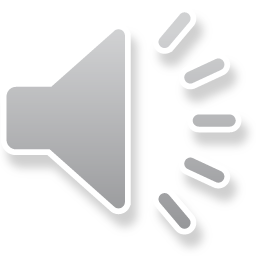 ydc